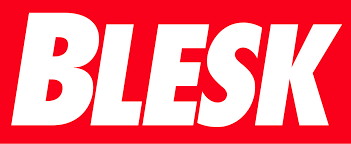 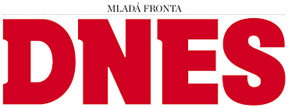 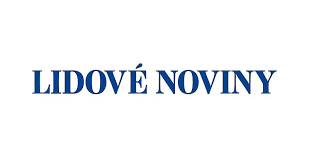 DLOUHODOBÝ PŘIVÝDĚLEK DORUČOVÁNÍM NOVIN DO SCHRÁNEK
MĚSÍČNÍ VÝDĚLEK od 7 000,- Kč
(135,- Kč za hodinu)
práce na smlouvu (dohoda o pracovním poměru)
PONDĚLÍ AŽ SOBOTA
cca 2 HODINY DENNĚ (mezi 5-8 hodinou ranní)
PRÁCE V MÍSTĚ BYDLIŠTĚ
VOLEJTE:
Martin Pich
mobil:   737 280 706